מדעי הרפואה:ניתוח אותות ומערכות ב274166
מערכות דינמיות – הרצאה             מס' 5
10/5/2023
הפוכה
נושאים שנלמדו בבית
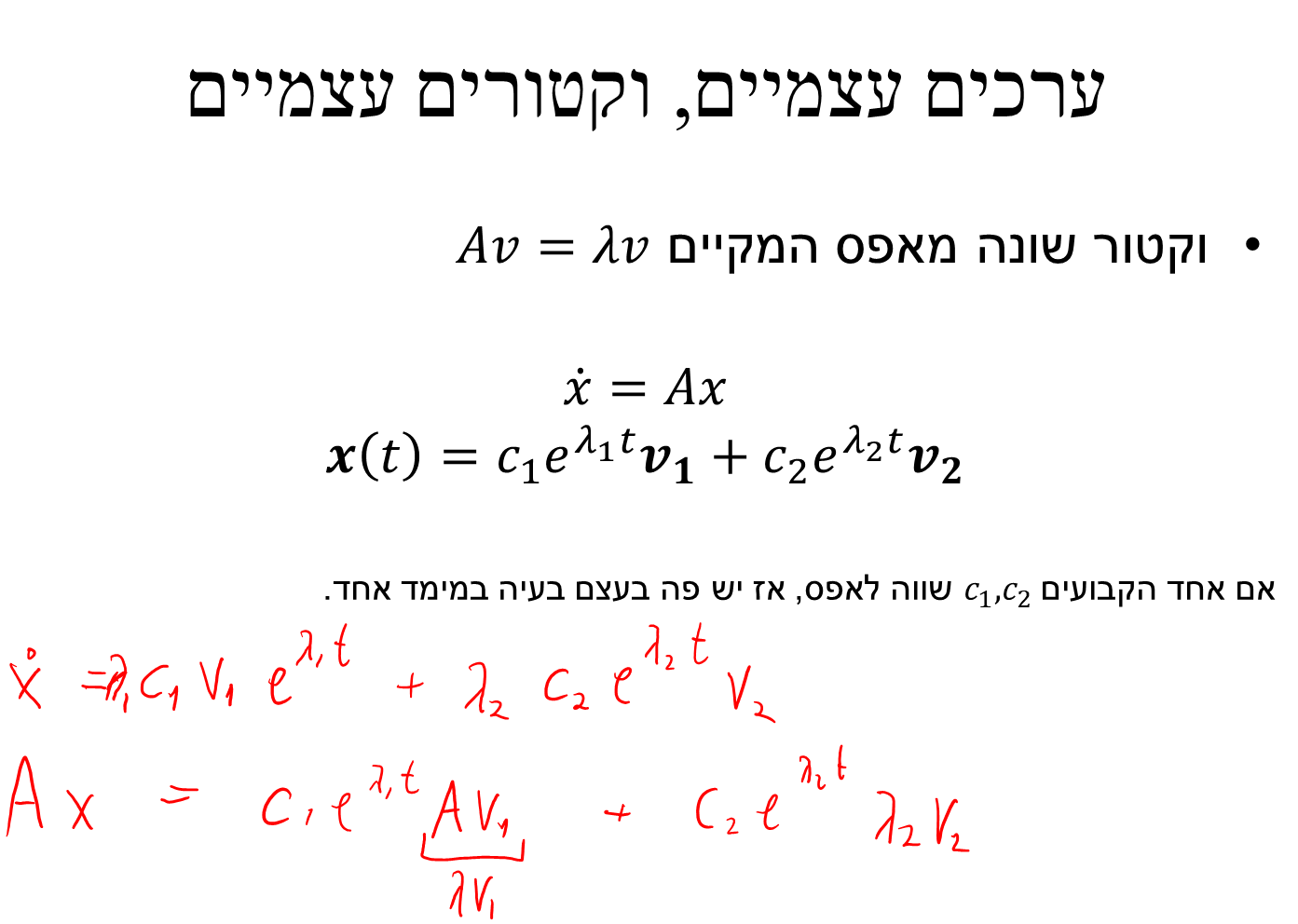 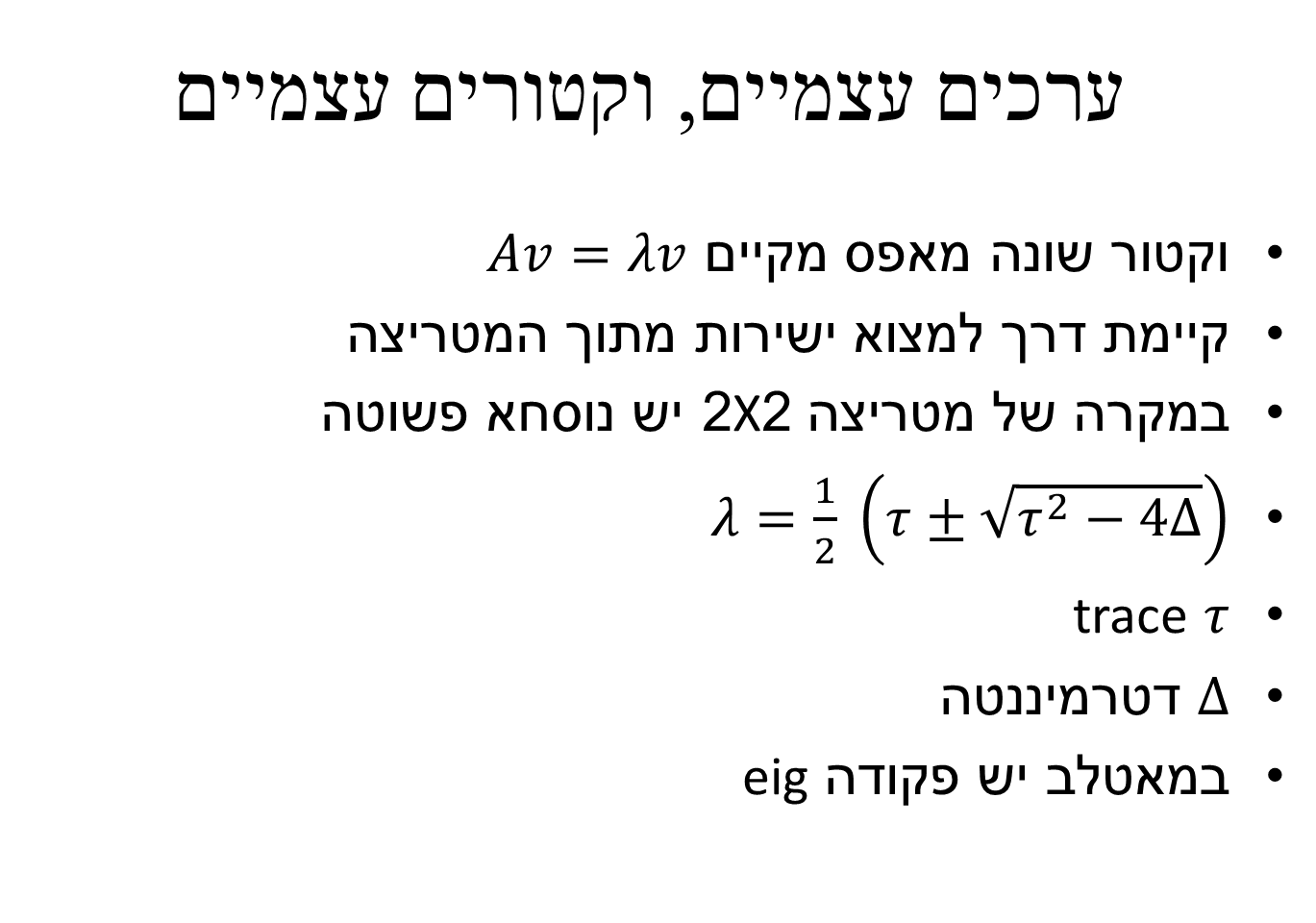 נושאים שנלמדו בבית
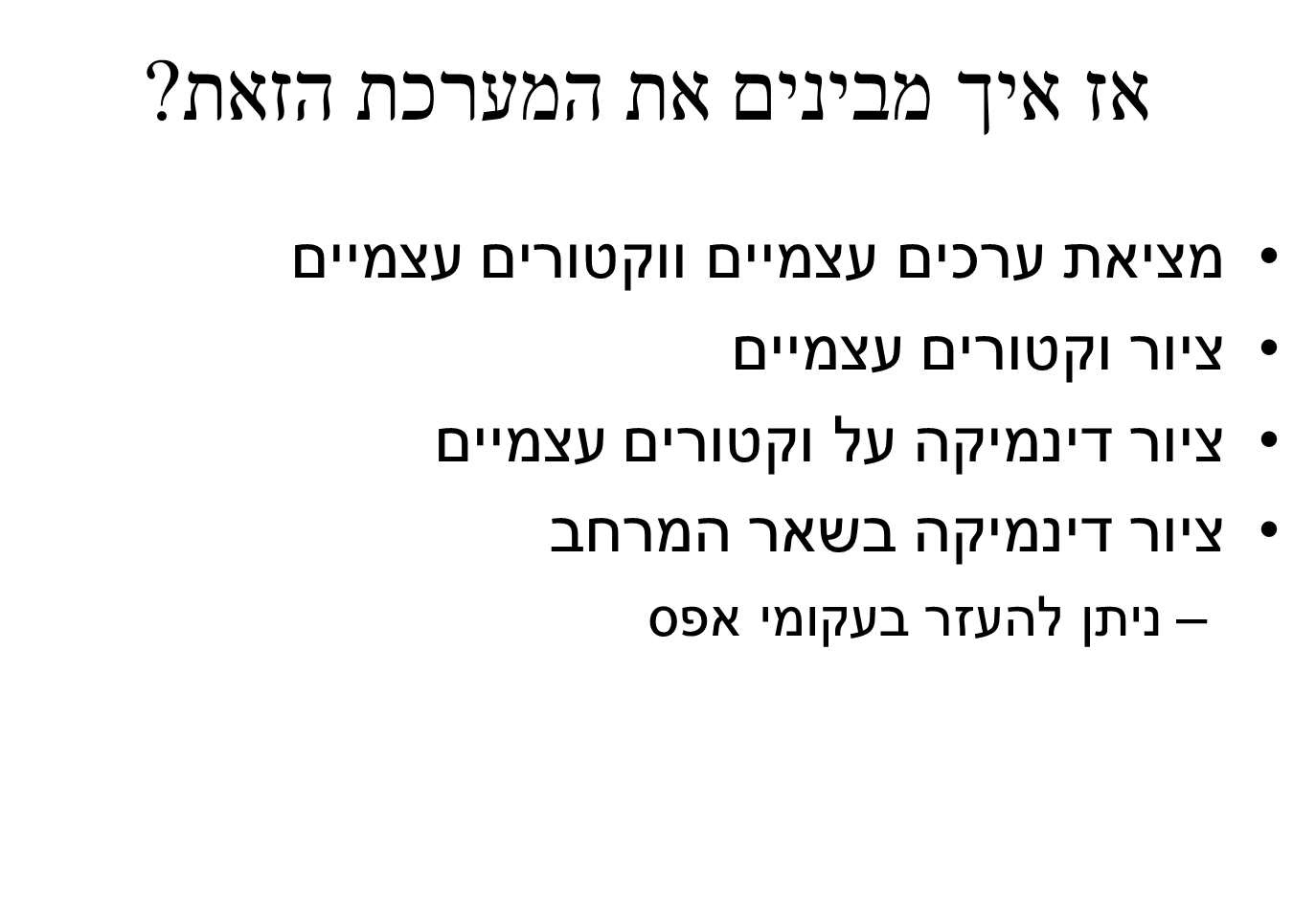 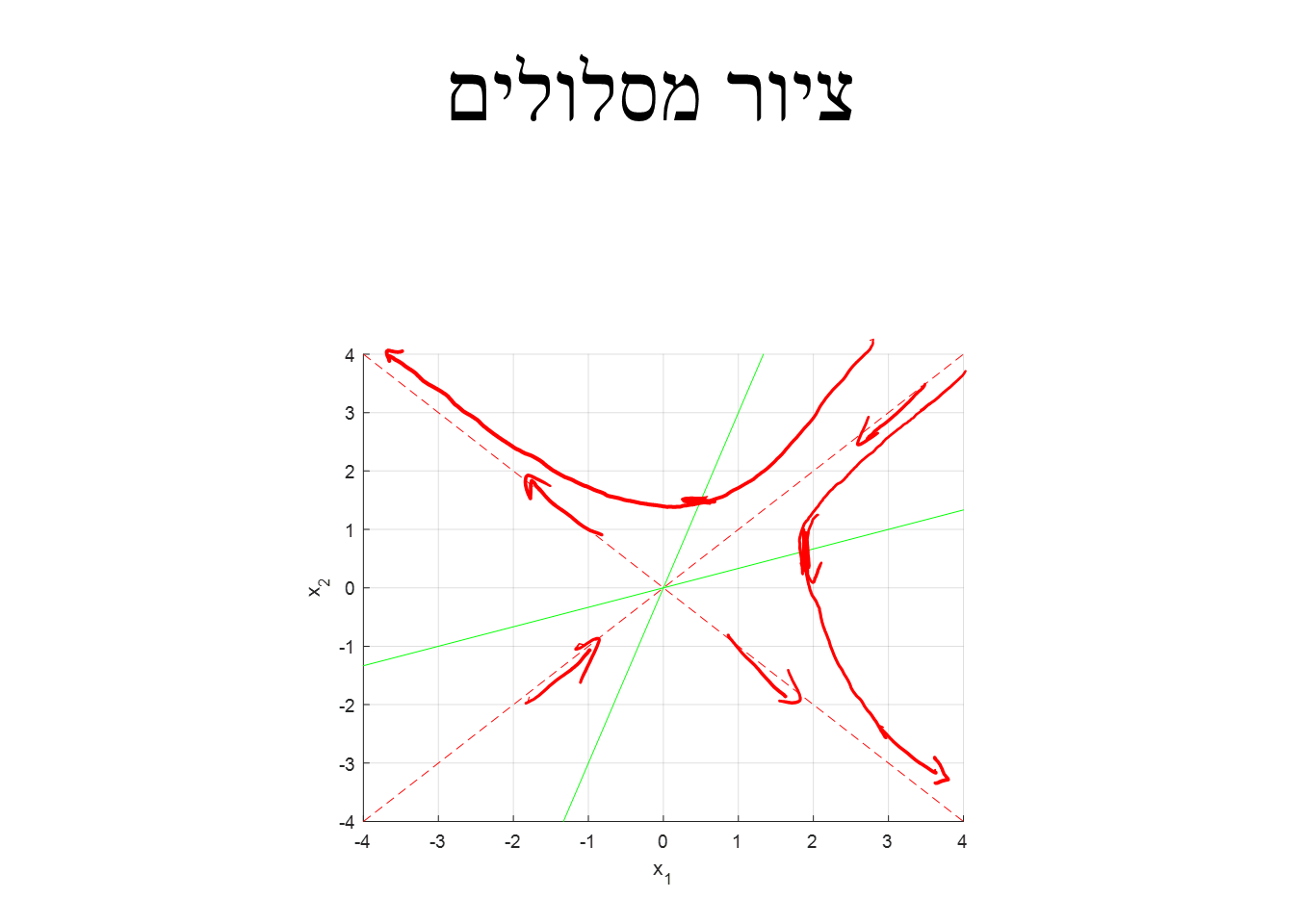 נושאים שנלמדו בבית
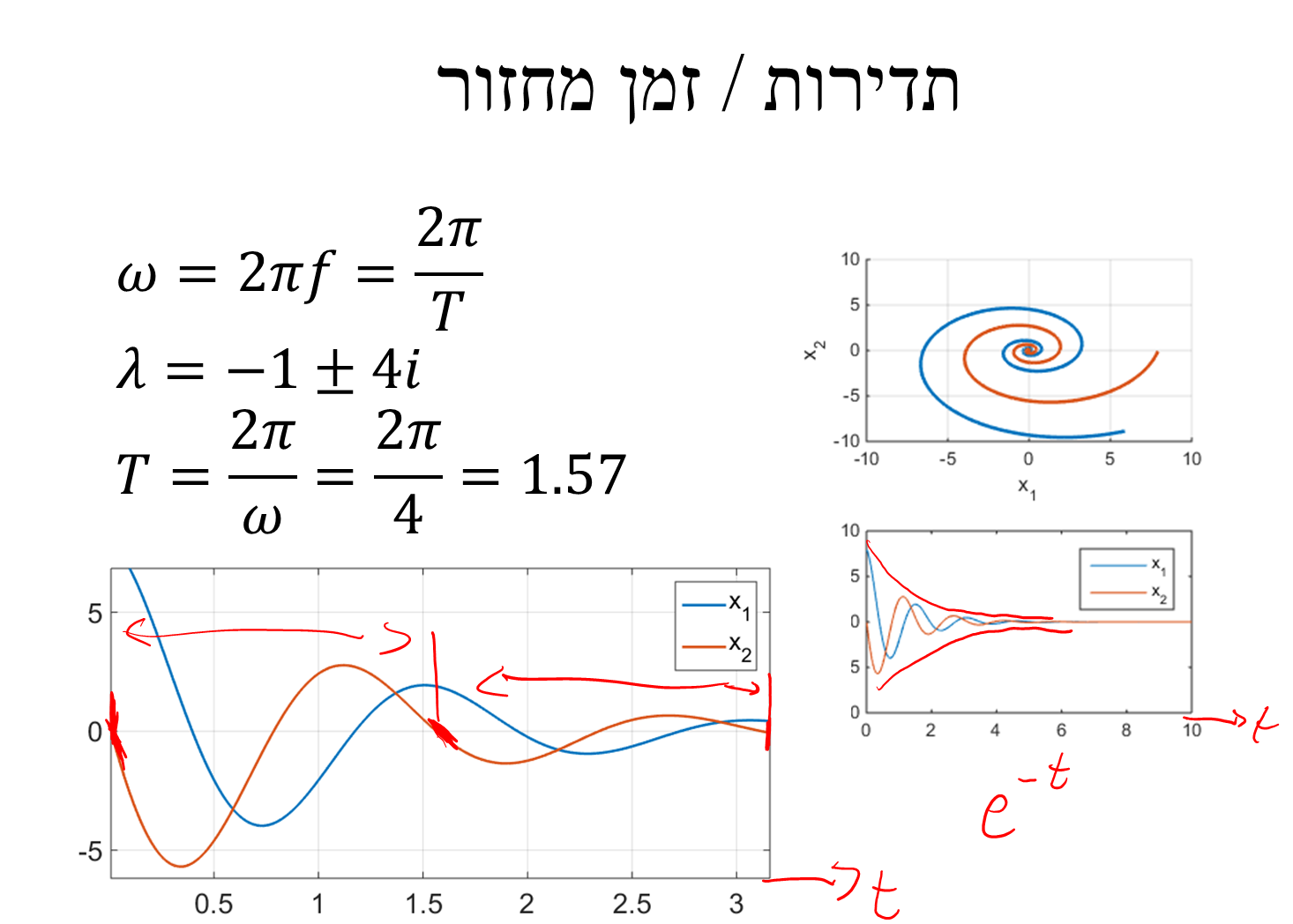 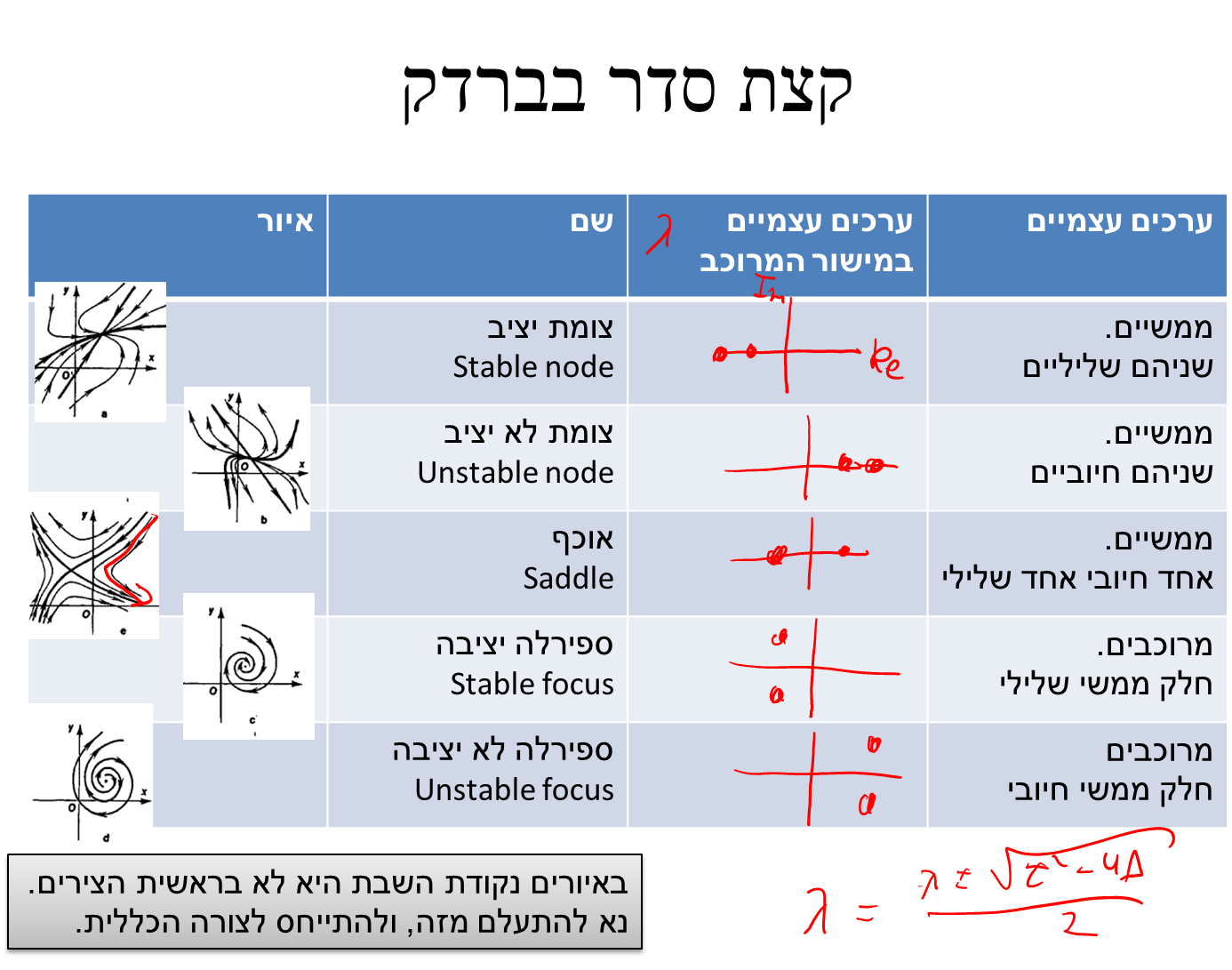 נושאים שנלמדו בבית
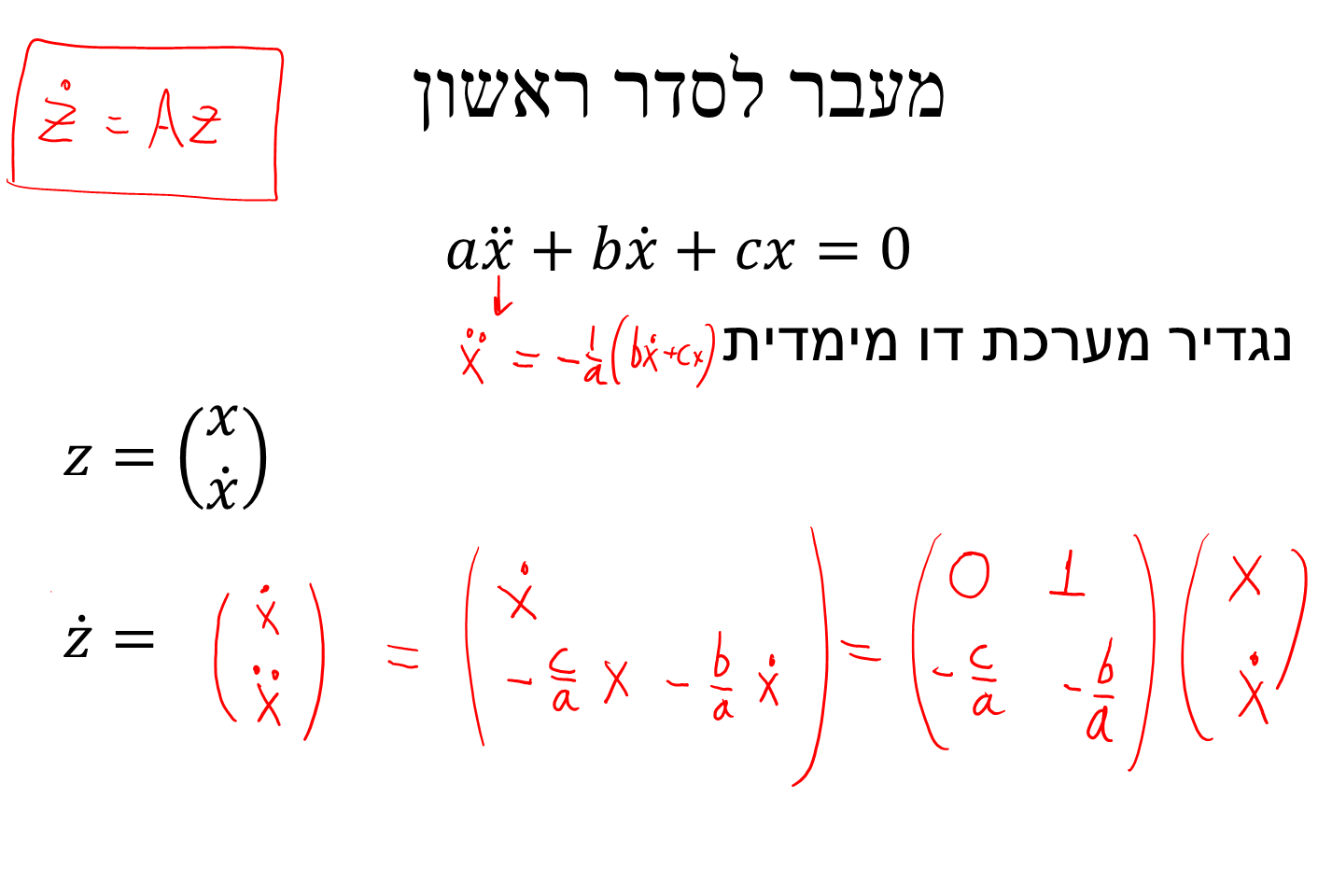 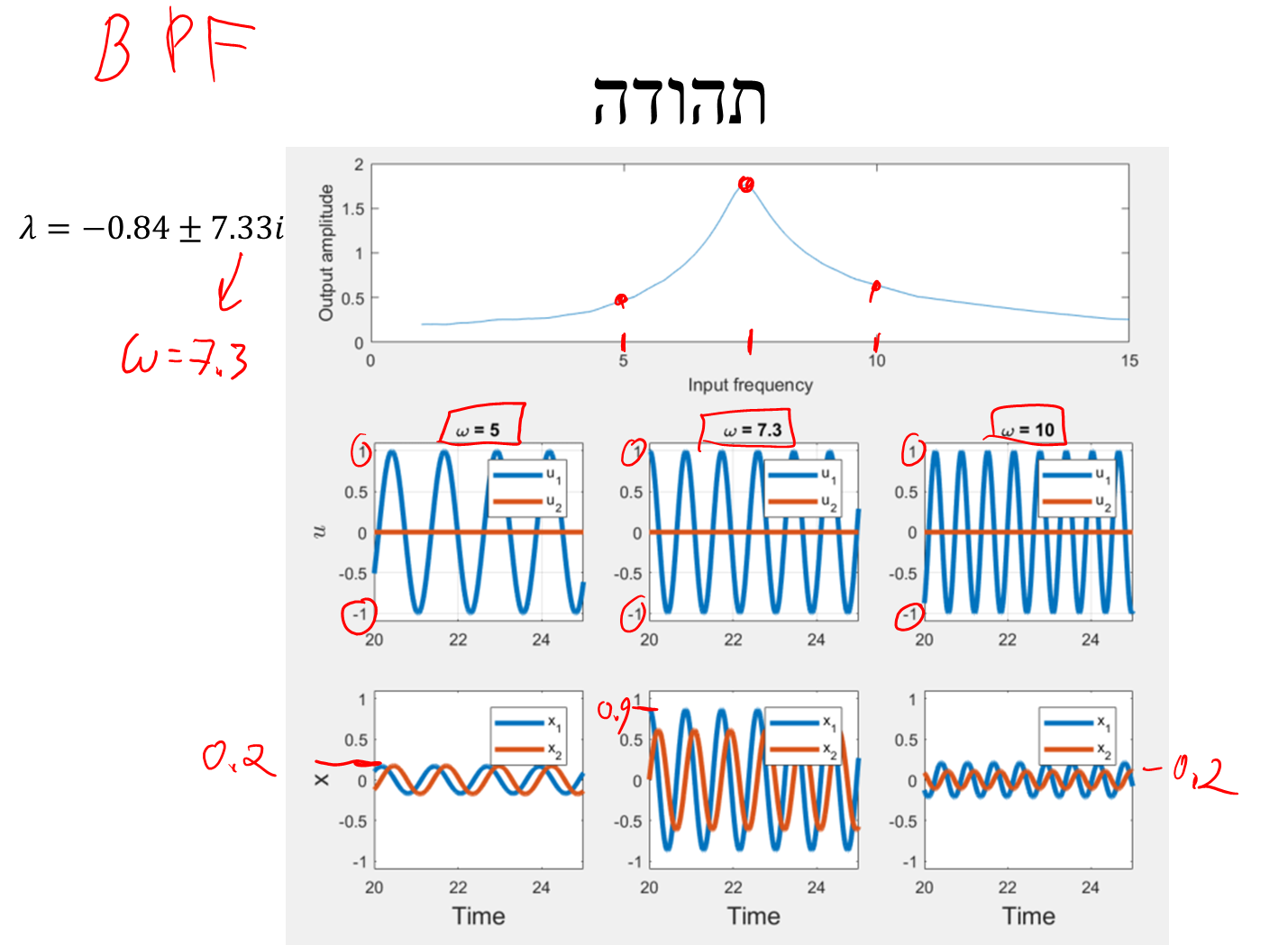 נושאים שנלמדו בבית
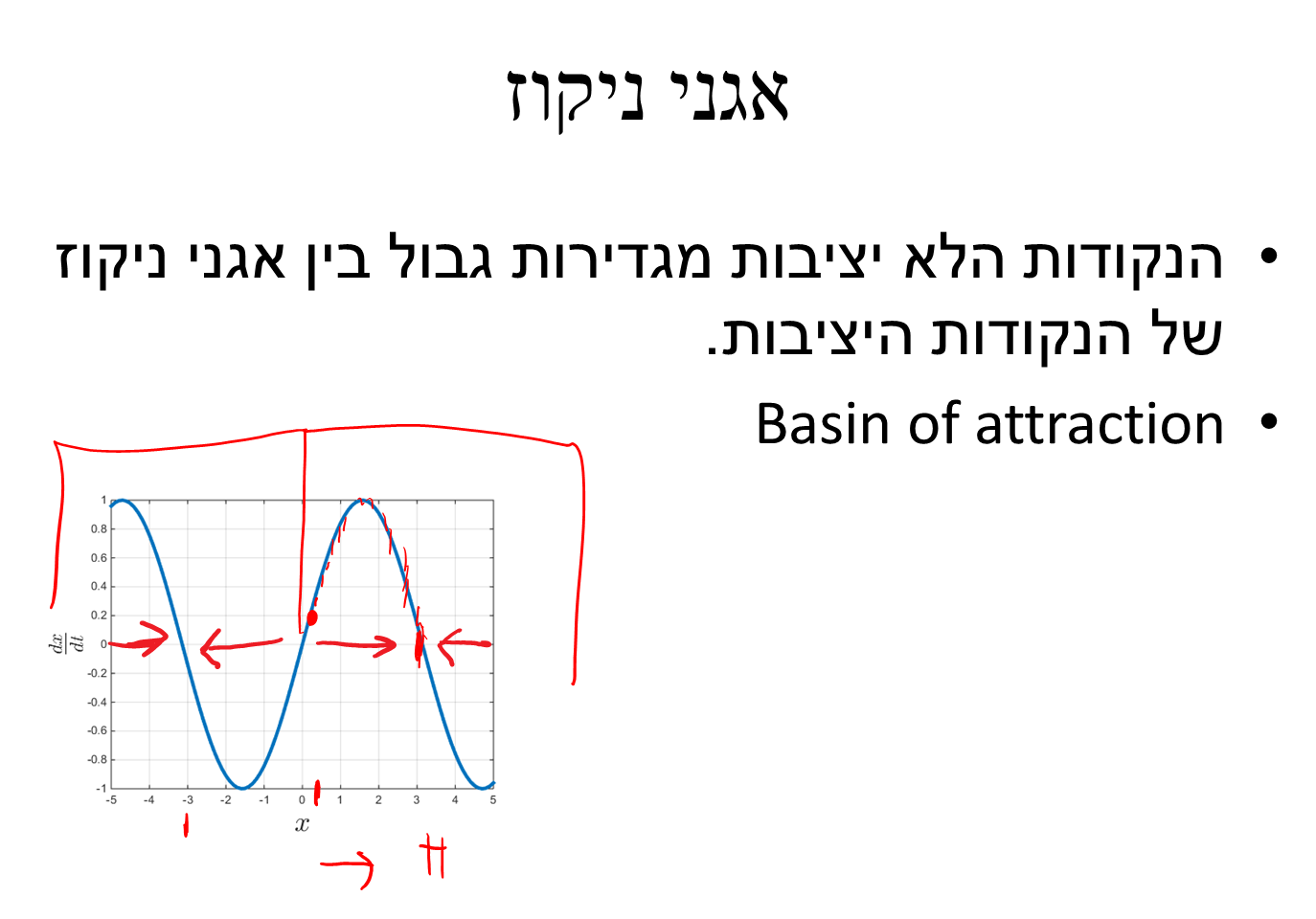 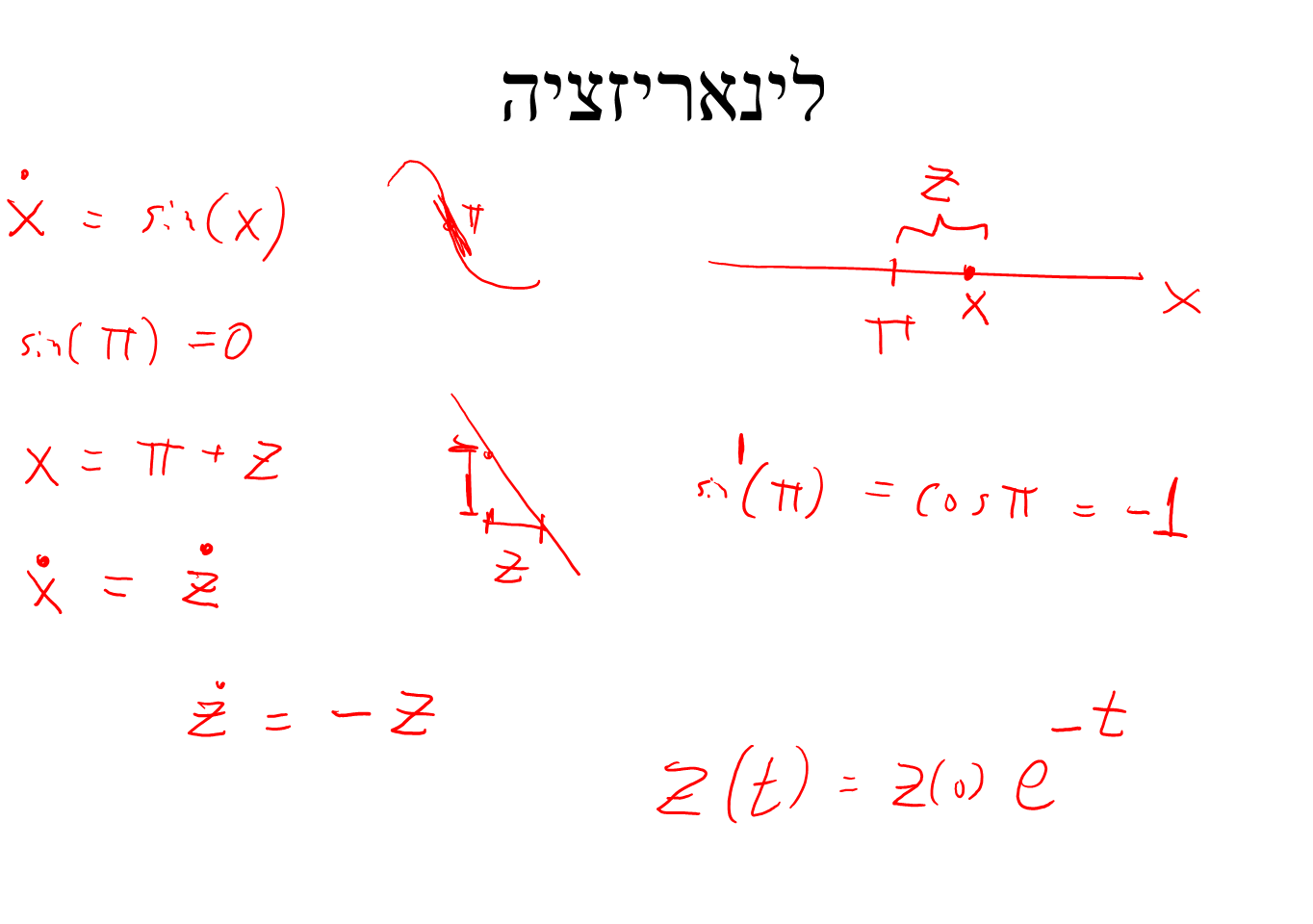 מתוך מבחן 2015
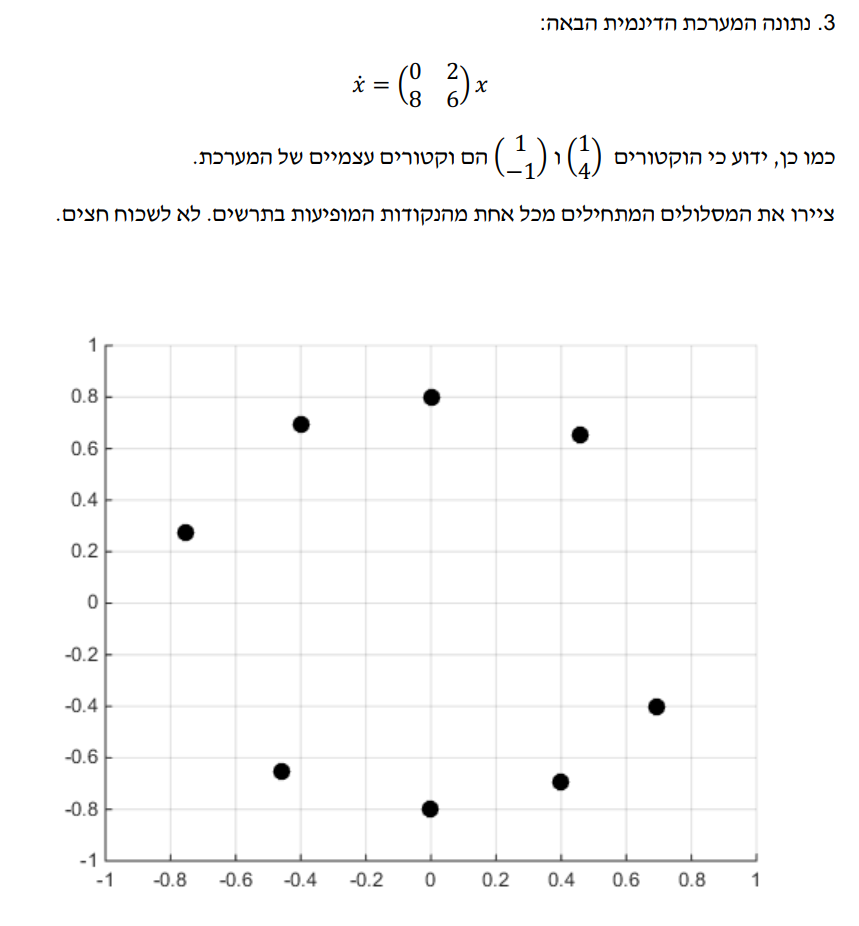 מתוך מבחן 2015
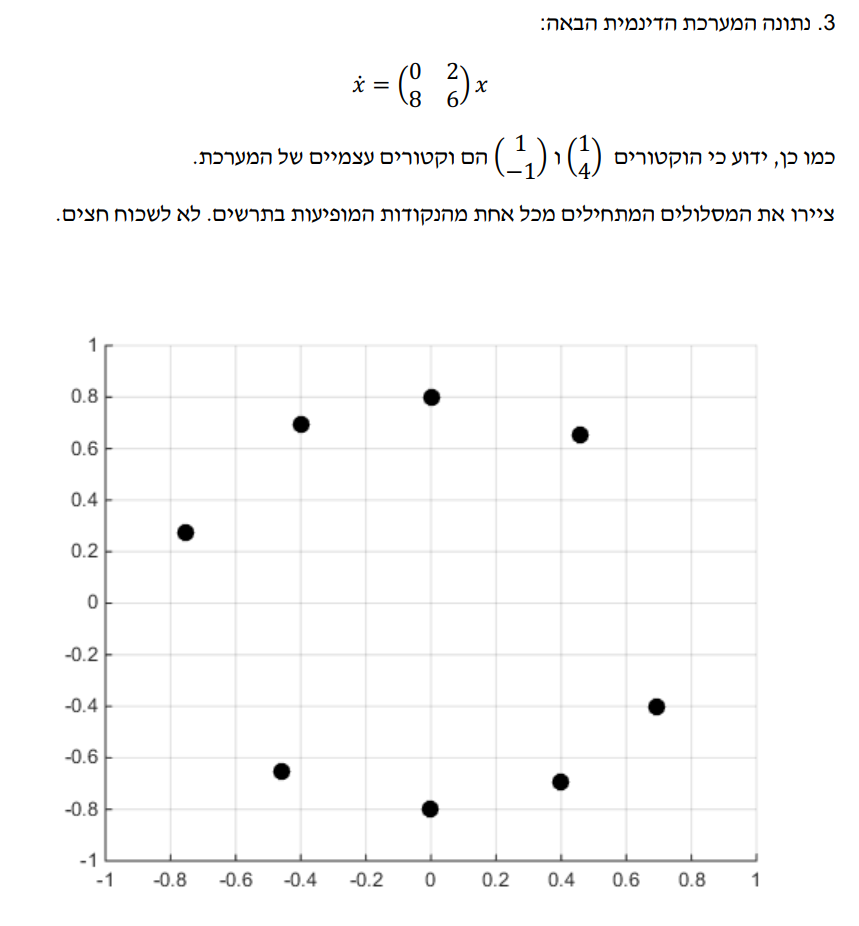 חשבו את הערכים העצמיים המתאימים לכל וקטור עצמי  (תשובה מספרית 1,2 בטופס)

סווגו את המערכת
A צומת יציב
B צומת לא יציב
C אוכף 
D ספירלה יציבה
E ספירלה לא יציבה
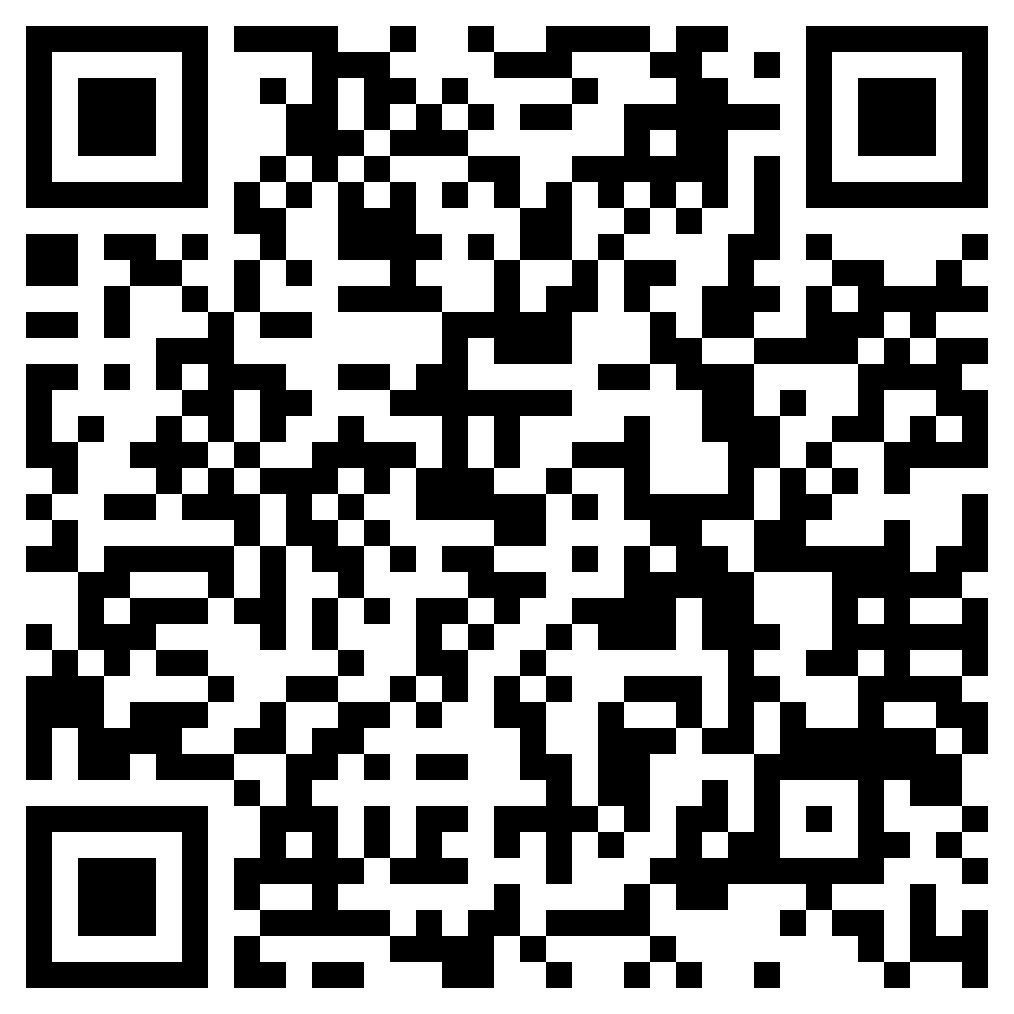 https://tinyurl.com/otot2017
מתוך מבחן 2015
ציירו את הוקטורים העצמיים
הוסיפו חצים על הוקטורים לפי הערך העצמי
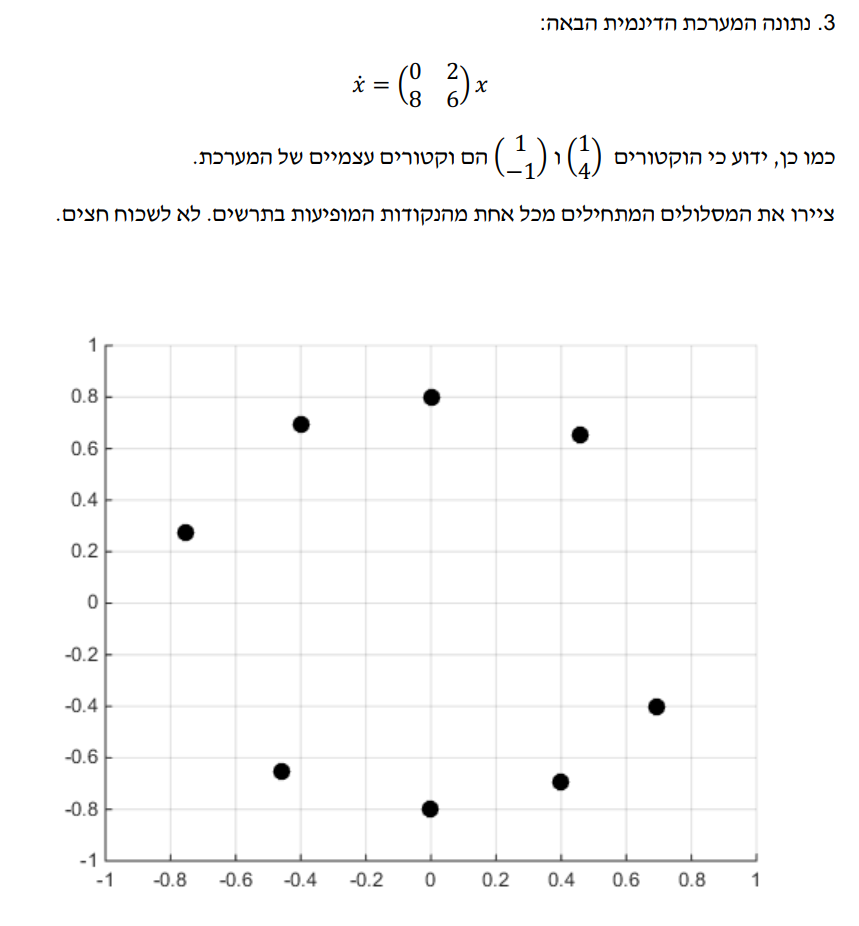 מתוך מבחן 2015
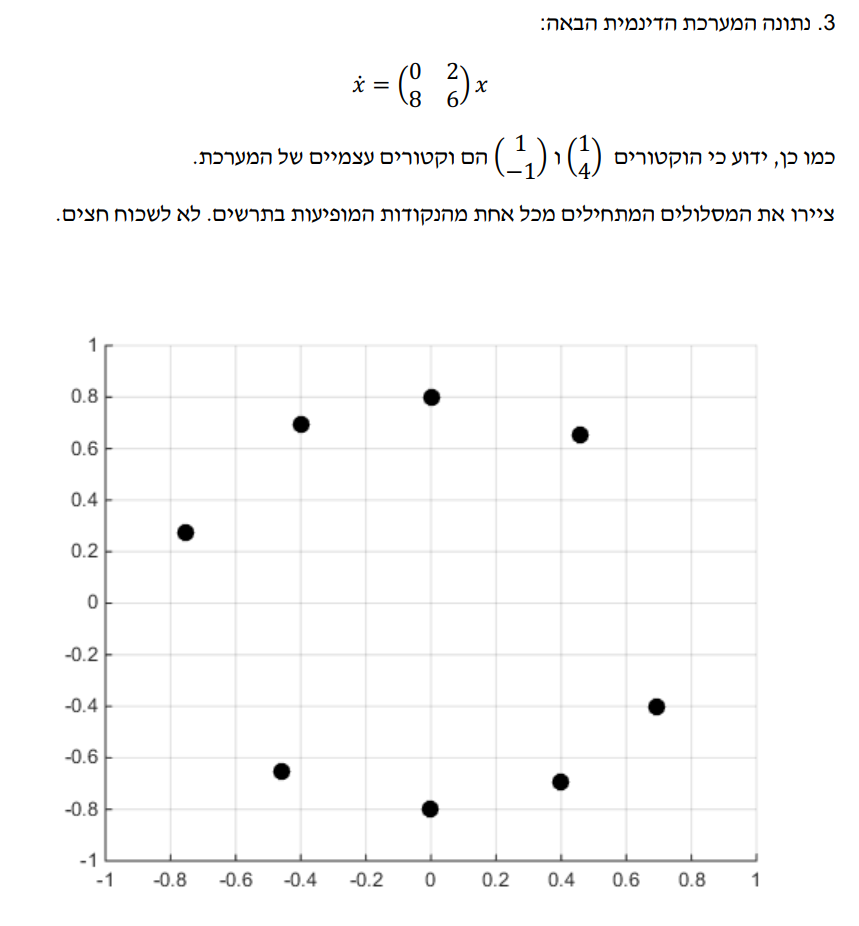 מיצאו את עקומי האפס
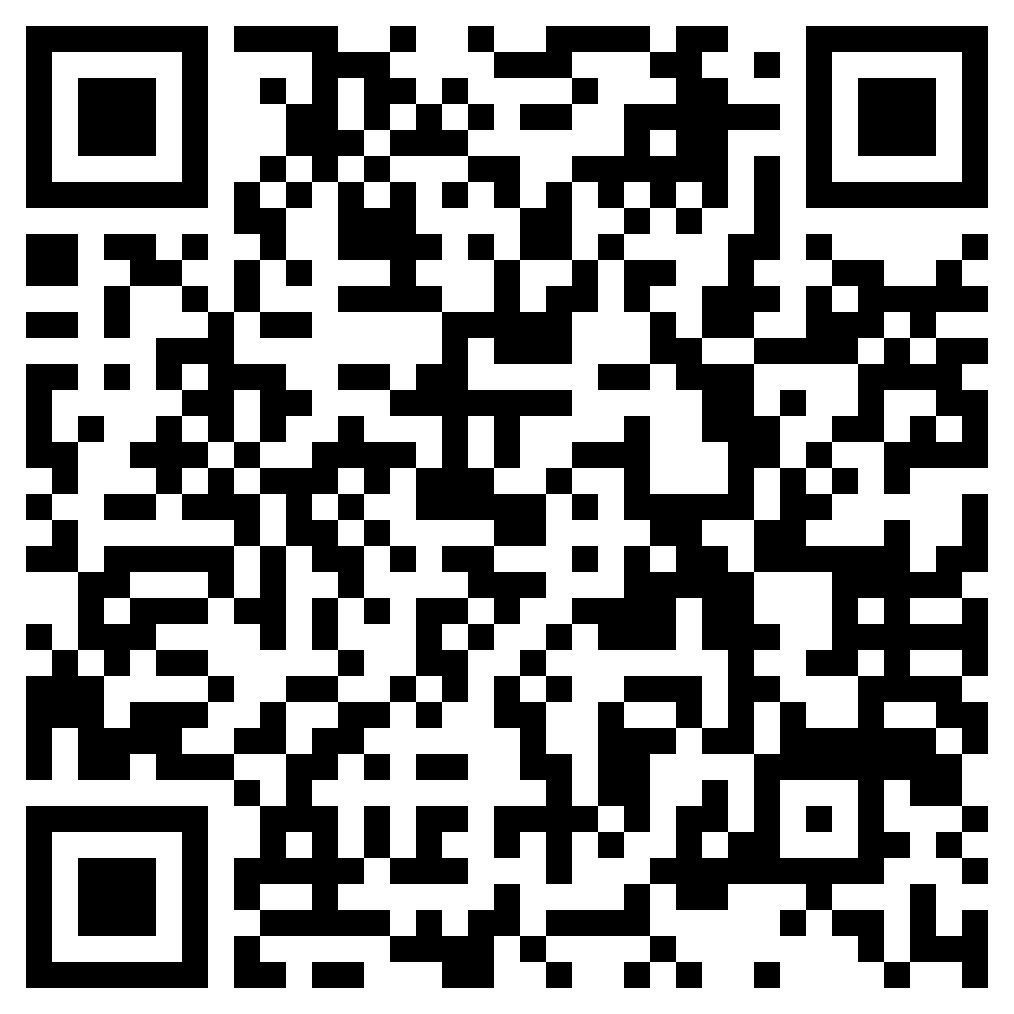 https://tinyurl.com/otot2017
מתוך מבחן 2015
ציירו את עקומי האפס
הוסיפו חצים על עקומי האפס לפי כיוון חצייה
הוסיפו חצים בכל ה"רובעים" לפי כיוון הדינמיקה.
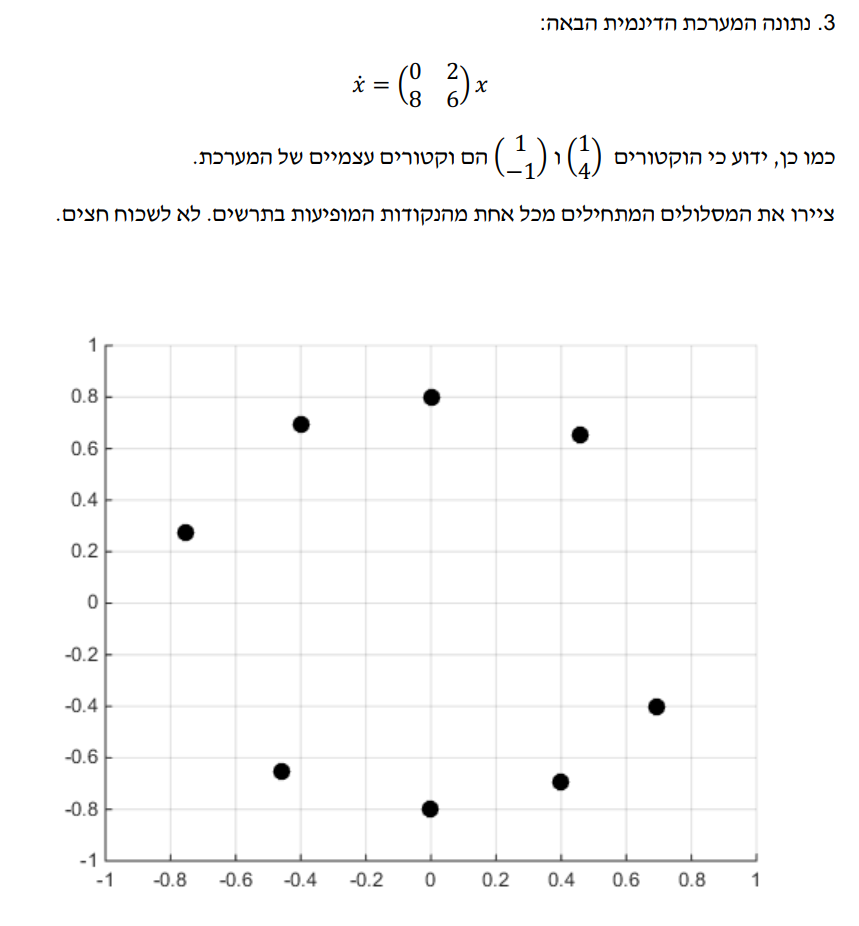 כעת מחברים את הכל ביחד.

שימו לב שהנתונים משלימים אחד את השני. 
כלומר – אפשר לפעמים לדעת איזו נקודת שבת זו כבר מתוך עקומי האפס. 
אפשר להציב כמה נקודות באזורים שונים אם לא בטוחים.
מתוך מבחן 2015
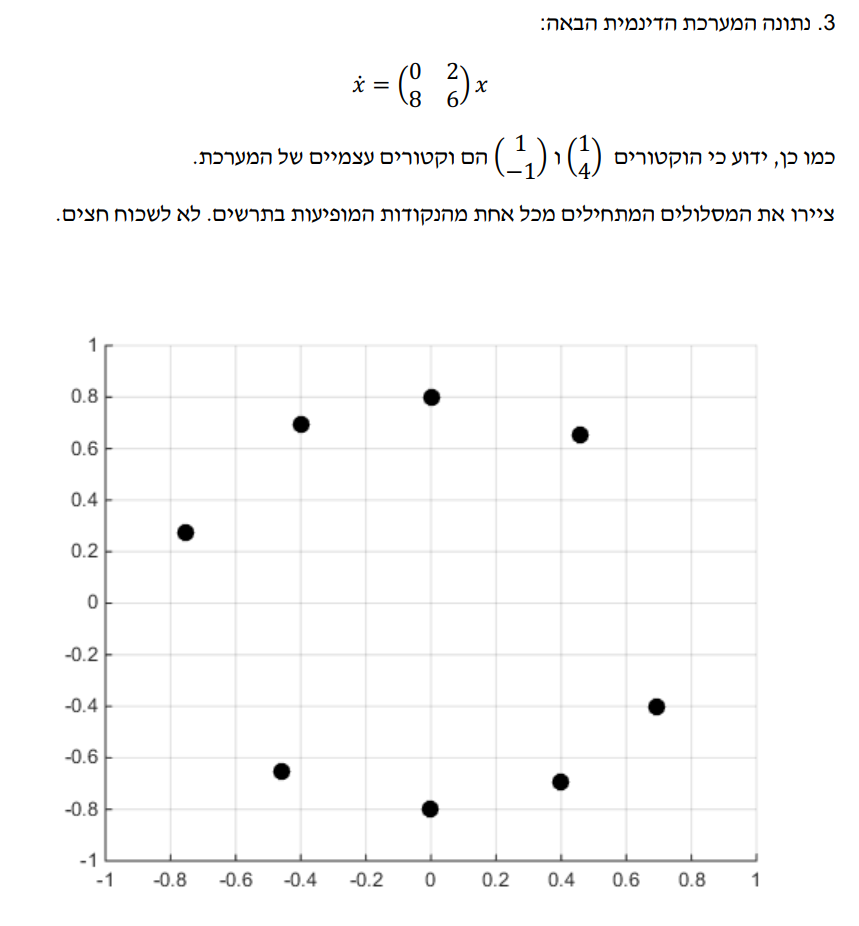 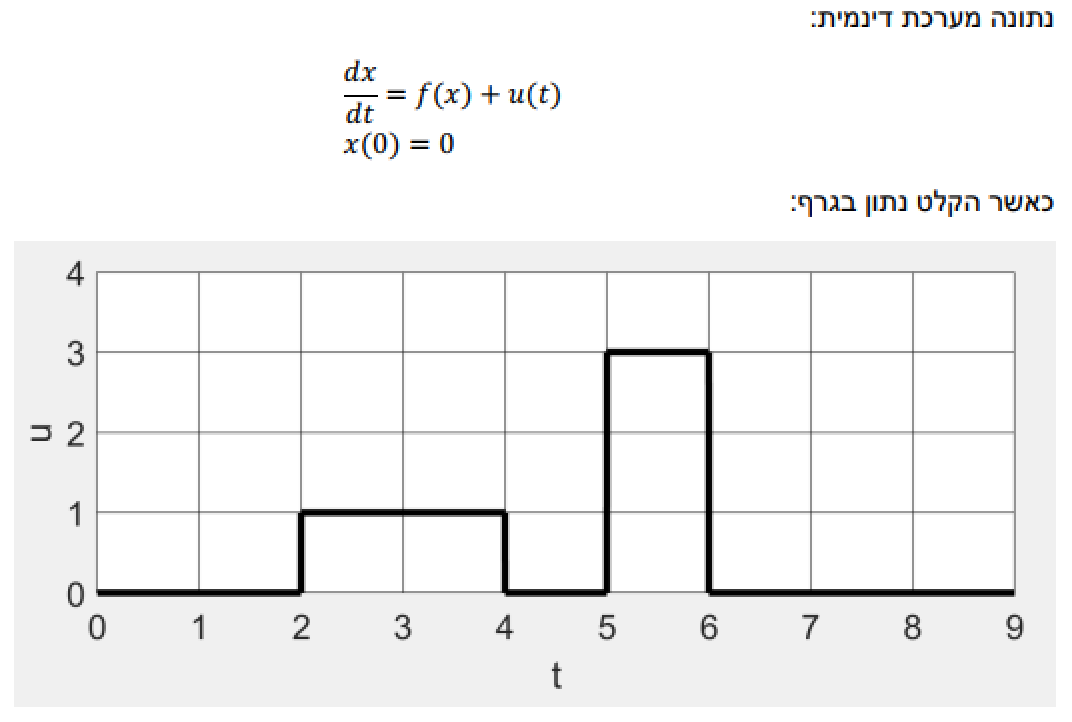 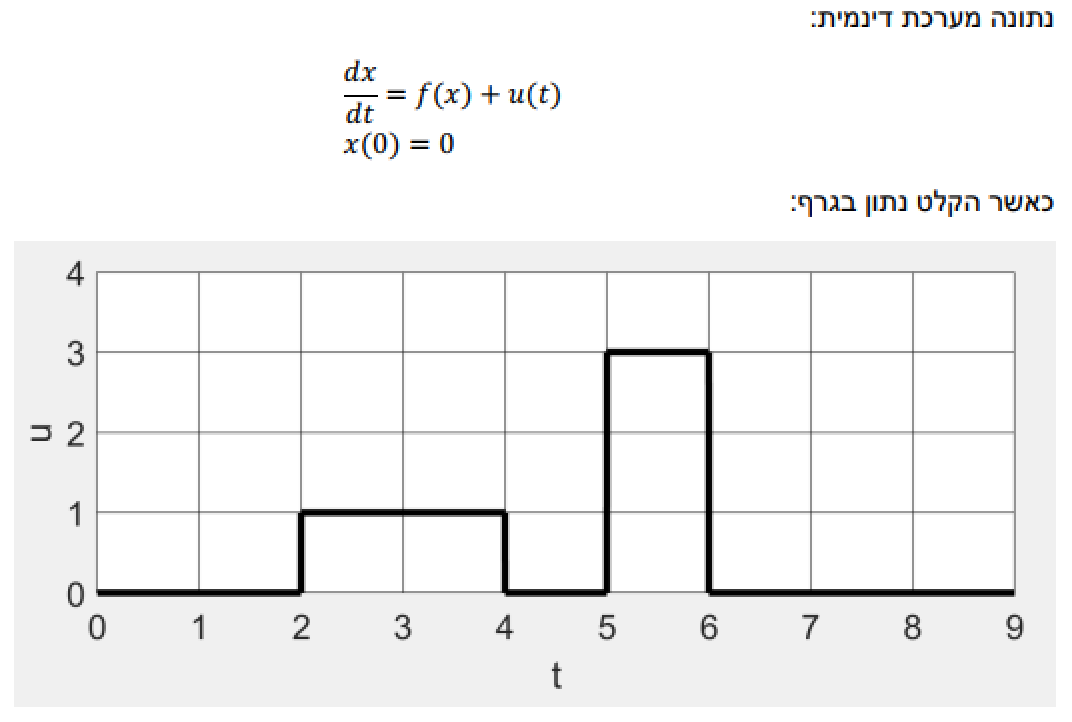 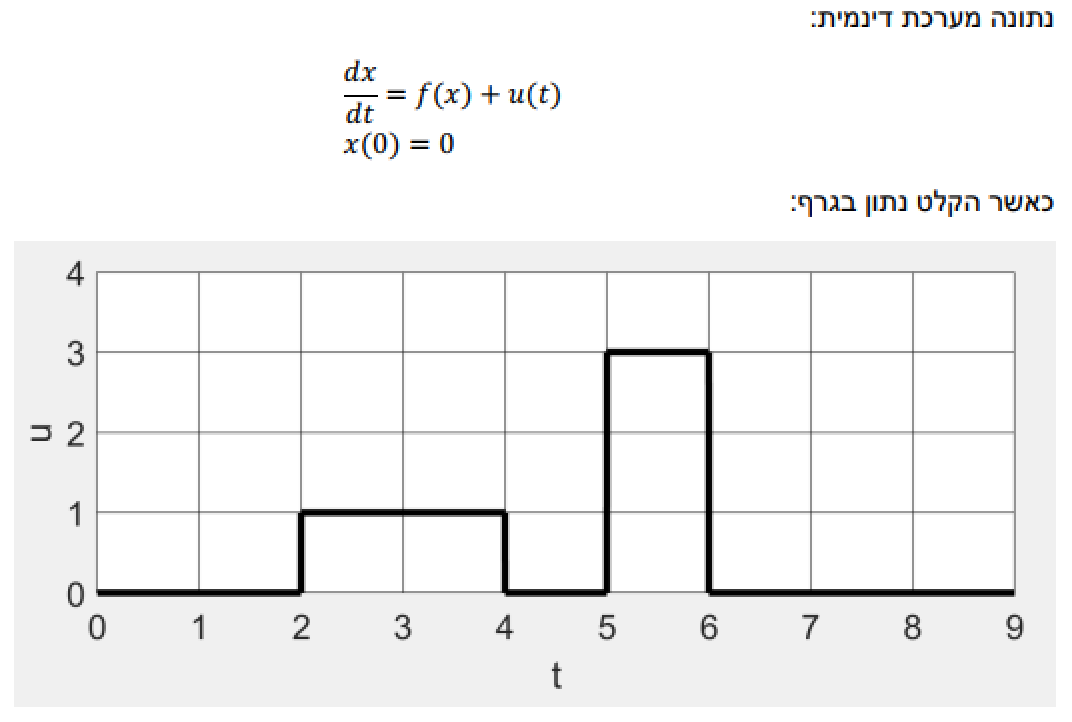 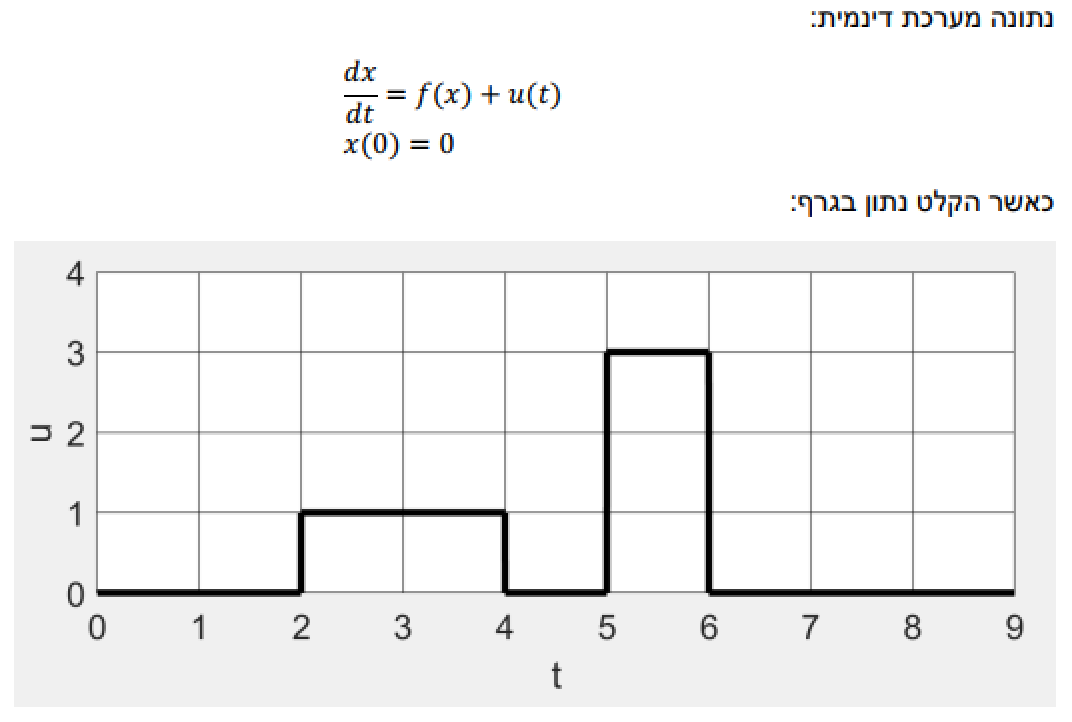 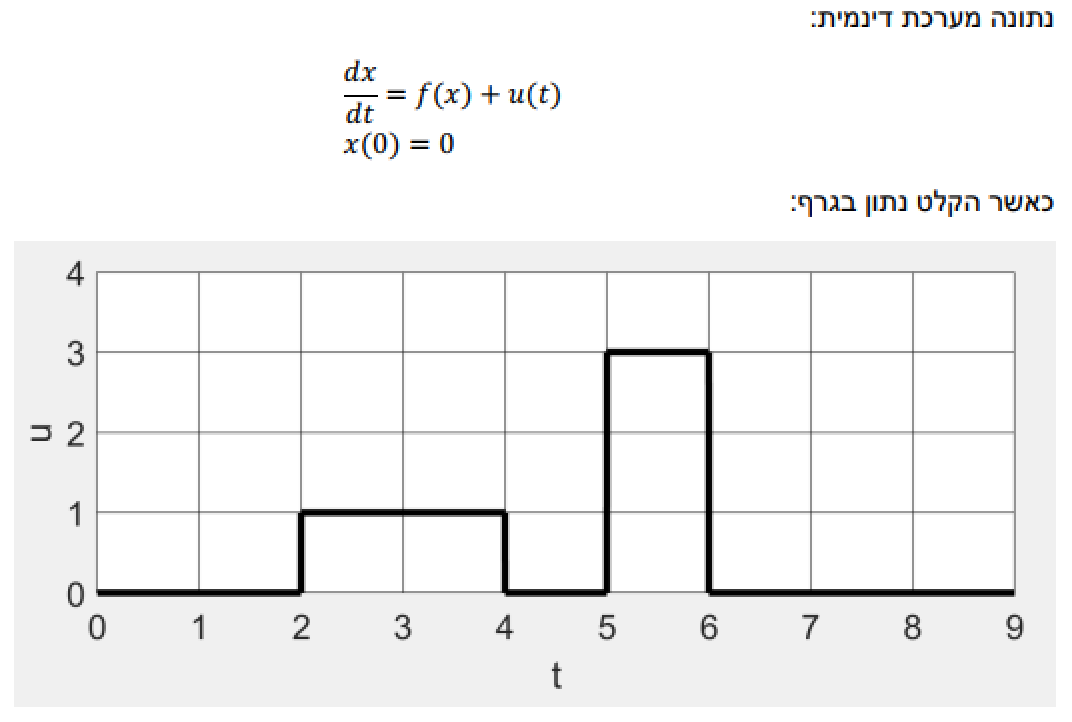 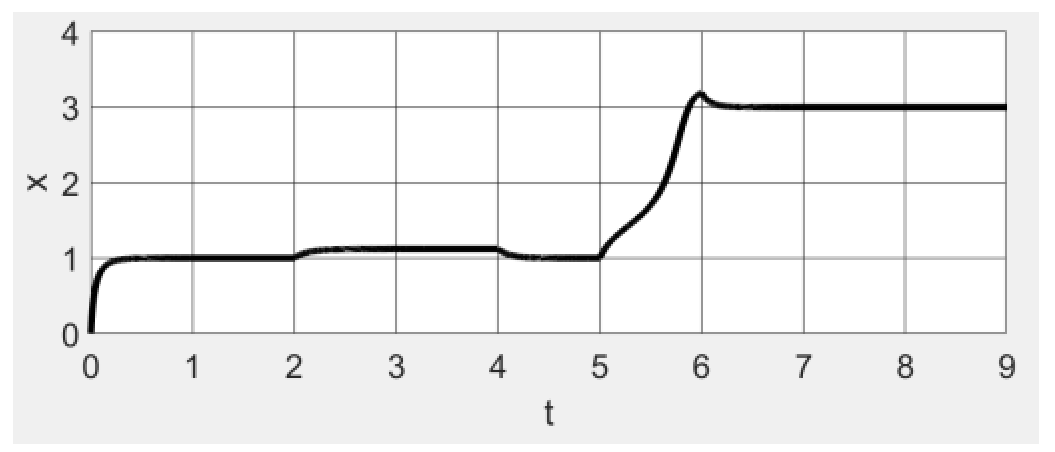